SUCCESS STORY
PENYELESAIAN PENGUASAAN MASYARAKAT KAWASAN WONOREJO DI HAK PAKAI PEMERINTAH KABUPATEN BLORA
Oleh :
Kepala Kantor Wilayah Badan Pertanahan Nasional 
Provinsi Jawa Tengah
20 Juli 2023
Masyarakat menguasai, menggunakan, memanfaatkan tanah di atas tanah Hak Pakai  Pemerintah Kabupaten Blora seluas 53,3940 hektar di Kelurahan Ngelo, Karangboyo, Cepu, Kecamatan Cepu, Kabupaten Blora, Provinsi Jawa Tengah.
Pemerintah Kabupaten Blora memperoleh tanah Hak Pakai berdasarkan tukar menukar dengan Kawasan hutan.
Masyarakat yang menguasai tanah tersebut mulai dr sebelum terbitnya Hak Pakai(sejak jaman pemerintahan Jepang secara turun-temurun yang masuk dalam Kawasan hutan)
Latar Belakang Masalah
Dalam proses tukar menukar penguasaan masyarakat belum clear and clean
Hak Pakai atas nama Pemerintah Kabupaten Blora terdiri atas 5 bidang tanah.
PERMASALAHAN
Menjadi konflik yang berkepanjangan dan berulang dari waktu ke waktu.
Hak Pakai An. Pemerintah Kabupaten Blora masuk dalam daftar aset
Masyarakat menuntut memperoleh hak atas tanah yang dikuasainya selama bertahun-tahun.
Pemerintah Kab. Blora tidak dapat memanfaatkan tanahnyab karena dikuasai oleh masyarakat
Arahan KPK agar ditertibkan.
Selalu menjadi temuan Pemeriksaan.
ARAHAN PRESIDEN RI
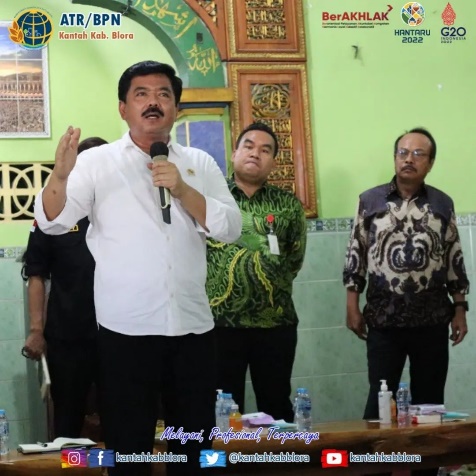 Agar Segera Menyelesaikan Permasalahan Tanah di Kawasan Wonorejo Blora
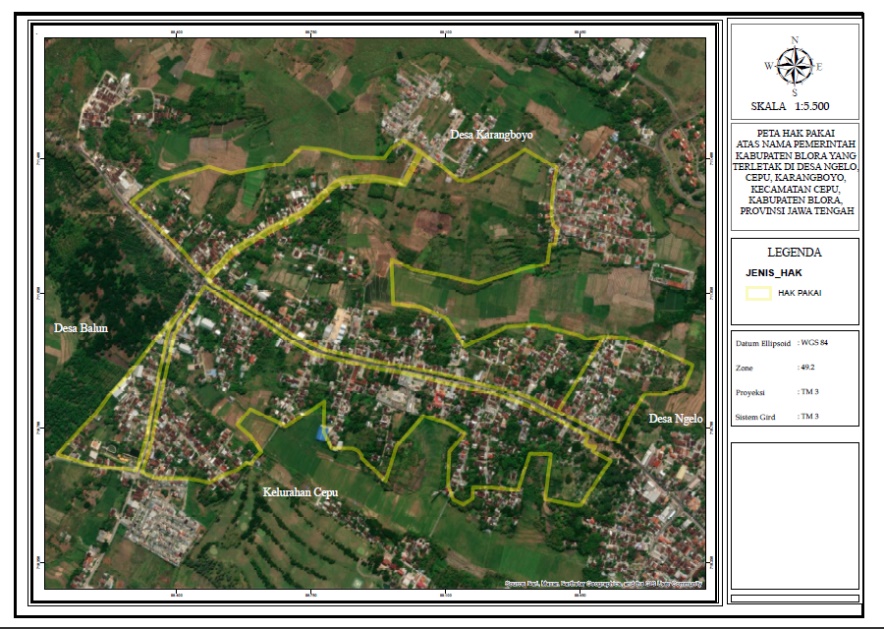 Arahan Bapak Menteri ATR/BPN
Pola Penyelesaian :
Penyelesaian tidak menimbulkan permasalahan Hukum
Pemerintah Kabupaten tidak kehilangan asset dan memperoleh manfaat(pendapatan) ;
Masyarakat yang menguasai tanah di atas tanah Hak Pakai atas nama Pemerintah Kabupaten Blora dapat memperoleh kepastian hukum atas tanah yang dikuasainya
Solusi :
Tantangan :
Pemberian Hak Guna Bangunan kepada masyarakat yang menguasai tanah di atas tanah Hak Pengeloaan atas nama Pemerintah Kabupeten Blora
Perlu dicarikan alternatif solusi penyelesian yang merupakan win-win solution
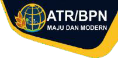 Upaya Penyelesaian Melalui Skema Hak Guna Bangunan diatas Hak Pengelolaan
Kawasan Wonorejo, Kab. Blora, Provinsi Jawa Tengah
1
Oktober 2022
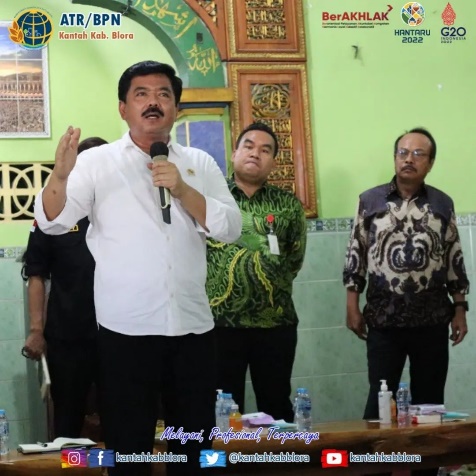 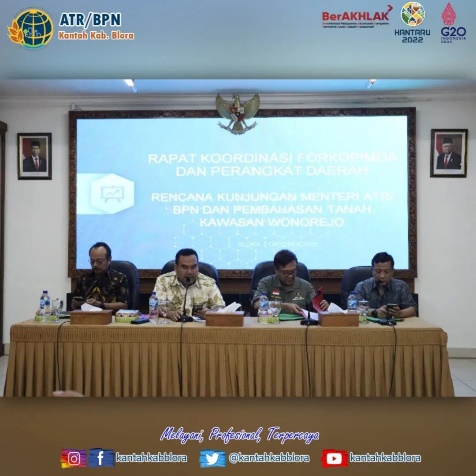 Dilaksanakan Rapat koordinasi antara Kanwil BPN Provinsi Jawa Tengah dengan Pemerintah Kabupaten Blora dan telah menyurati Menteri Dalam Negeri, Menteri ATR/Kepala BPN dan Gubernur Jawa Tengah untuk meminta rekomendasi/persetujuan penyelesaian permasalahan tanah Hak Pakai a.n. Pemerintah Kabupaten Blora.
Telah dilakukan konsultasi oleh Bupati Blora kepada Inspektorat Jenderal Kementerian Dalam Negeri. Hasil konsultasi tersebut ialah pengelolaan Barang Milik Daerah (BMD) merupakan kewenangan pemerintah daerah untuk memanfaatkannya sebagaimana diatur dalam UU No. 1 Tahun 2004 tentang Perbendaharaan Negara, PP No. 27 Tahun 2014 tentang Pengelolaan Barang Milik Negara/Barang Milik Daerah, dan Permendagri No. 19 Tahun 2016 tentang Pedoman Pengelolaan Barang Milik Daerah.
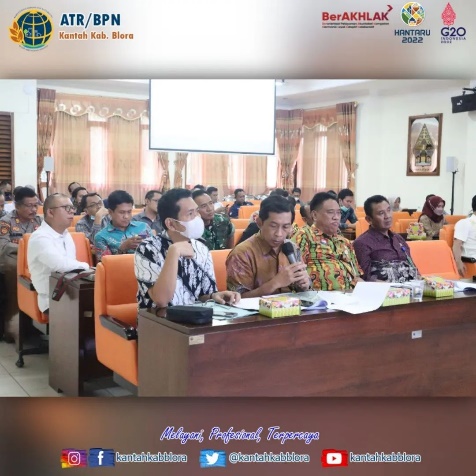 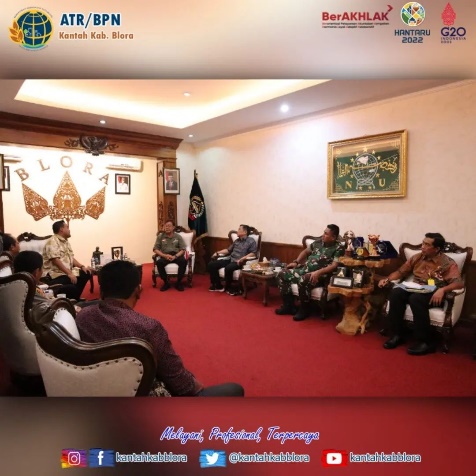 2
27 Desember 2022
Direktorat Jenderal Penetapan Hak dan Pendaftaran Tanah (PHPT) telah mengadakan Rapat Koordinasi yang dihadiri oleh Pemerintah Kabupaten Blora.
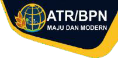 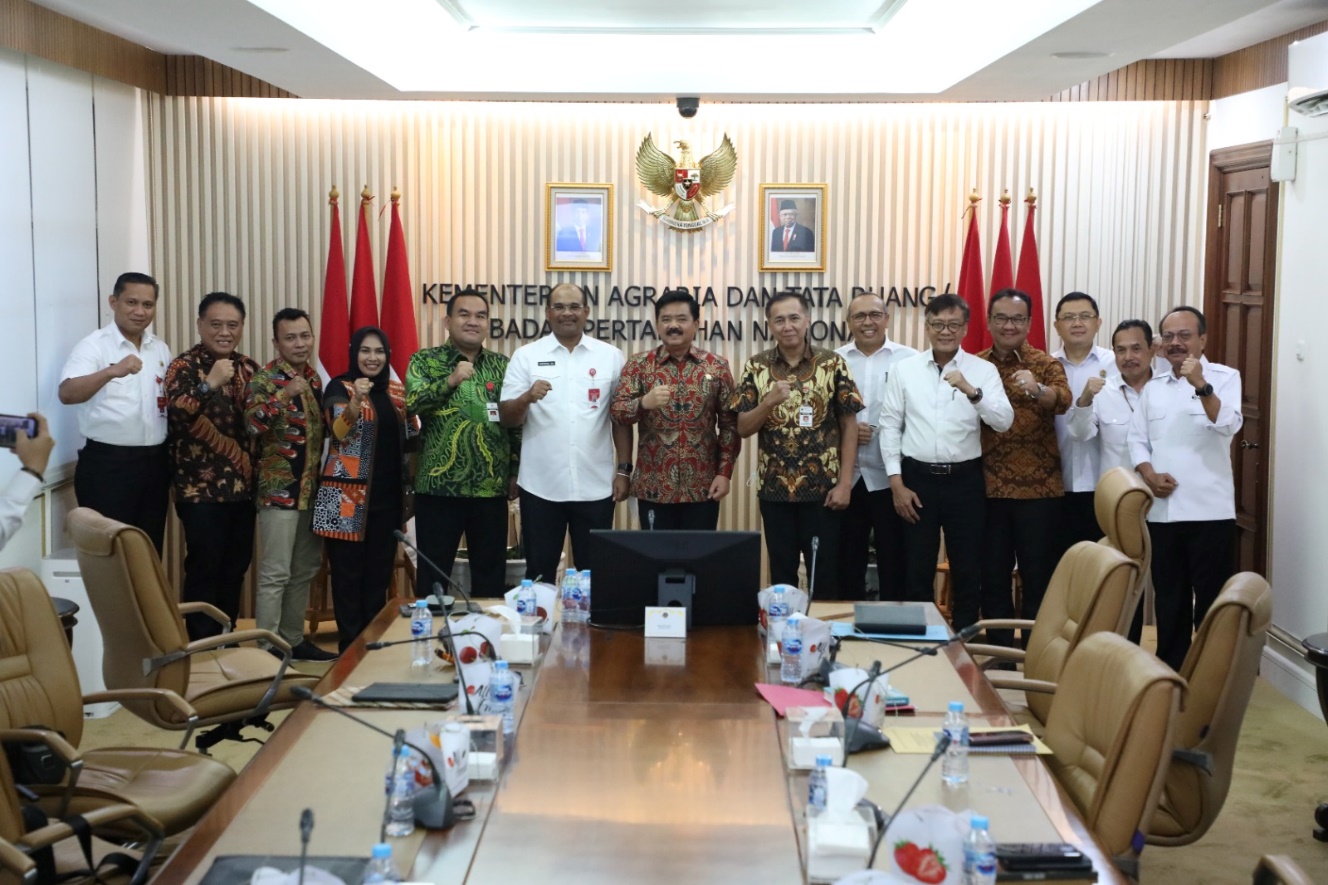 25 Januari 2023
3
Menteri ATR/Kepala BPN mengadakan Rapat Tindak Lanjut Penyelesaian Permasalahan Tanah Hak Pakai Pemerintah Kabupaten Blora yang dihadiri oleh: Dirjen Bina Administrasi Kewilayahan Kementerian Dalam Negeri, Bupati dan Wakil Bupati Blora beserta jajaran, Wakil Ketua DPRD Kabupaten Blora serta jajaran Kementerian ATR/BPN. Dalam pertemuan tersebut disepakati hal-hal sebagai berikut:
Terhadap tanah Hak Pakai a.n. Pemerintah Kabupaten Blora akan diubah menjadi HPL a.n. Pemerintah Kabupaten Blora, untuk kemudian diberikan Hak Guna Bangunan bagi masyarakat di atasnya;
Pemerintah Kabupaten Blora berkomitmen untuk menyelesaikan hibah tanah hak pakai kepada yayasan, instansi Pendidikan, dan fasilitas sosial lainnya dan akan segera diserahkan kepada masyarakat;
Pemerintah Kabupaten Blora segera menetapkan daftar verifikasi subjek calon penerima Hak Guna Bangunan  di atas Hak Pengelolaan Pemerintah Kabupaten Blora;
Pemerintah Kabupaten Blora berkomitmen untuk menganggarkan biaya sertifikasi HGB kepada masyarakat di atas HPL a.n. Pemerintah Kabupaten Blora melalui APBD Kabupaten Blora serta memberikan uang wakib tahunan yang serendah mungkin bagi masyarakat yang kurang mampu dan/atau masyarakat yang masuk dalam Data Terpadu Kesejahteraan Sosial (DTKS) melalui penerbitan peraturan daerah;
1 Februari 2023
4
Menteri ATR/Kepala BPN mengeluarkan Surat Tindak Lanjut Permohonan Rekomendasi/Persetujuan terhadap penyelesaian permasalahan tanah Pemerintah Kabupaten Blora kepada Bupati Blora, dengan rincian substansi sebagai berikut:
Informasi bahwa pelepasan hak atas tanah tidak mengakibatkan pelepasan aset atau menghapuskan aset tanah;
Dengan memperhatikan kronologi permasalahan masyarakat yang telah menguasai, menggunakan dan memanfaatkan tanah sebelum terbitnya Hak Pakai Pemerintah Kabupaten Blora, maka diberikan mekanisme penyelesaian permasalahan dengan pemberian HGB/Hak Pakai di atas HPL a.n. Pemerintah Kabupaten Blora setelah Pemerintah Kabupaten Blora memperoleh HPL; dan pemberian hibah kepada Badan hukum disertai pengahpusan aset sesuai ketentuan perundang-undangan;
Pemberian HGB di atas HPL berdasarkan pada Perjanjian Pemanfaatan Tanah HPL antara Pemerintah Kabupaten Blora dengan masyarakat;
Pemberian HGB di atas HPL diberikan dengan jangka waktu keseluruhan 80 tahun (30 tahun pemberian pertama kali, 20 tahun perpanjangan hak dan 30 tahun permbaharuan hak).
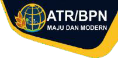 Upaya Penyelesaian Melalui Skema Hak Guna Bangunan diatas Hak Pengelolaan
Kawasan Wonorejo, Kab. Blora, Provinsi Jawa Tengah
25 Januari 2023
5
PERATURAN BUPATI BLORA NOMOR 2 TAHUN 2023 TENTANG TATA CARA PEMANFAATAN BARANG MILIK DAERAH BERUPA TANAH PADA KAWASAN WONOREJO KECAMATAN CEPU
PROSES HPL
Pengukuran
Pemeriksaan Tanah 
Pengantar Permohonan HPL Ke Kementerian
TERBIT SK PEMBERIAN HPL (BPN PUSAT)
PENERBITAN SERTIPIKAT HPL An. Pemerintah Kab. Blora
PERMOHONAN PENDAFTARAN HPL
Permohonan 
HPL
Inven dan Iden bidang-bidang tanah yang dikuasai oleh masyarakat dilakukan oleh tim Kantah dan Pemkab Blora dengan hasil daftar nominative Pengusaan dan penggunaan Tanah
Pengukuran bidang-bidang tanah
Permohonan HGB diatas HPL 
Verval oleh tim Kantah dan Pemkab Blora
Pembuatan perjanjian kerjasama pemanfaatan tanah antara pemkab dengan masyarakat
Pembayaran Tarif Pemanfaatan Tanah
PROSES HGB DIATAS HPL
PERMOHONAN HAK
TERBIT SK PEMBERIAN HGB/HP DIATAS HPL
PENDAFTARAN SK PEMBERIAN HGB/HP DIATAS HPL
PENERBITAN SERTIPIKAT HGB/HP
Pemeriksaan Tanah
Penyerahan Sertipikat
Catatan : Sertipikat tidak dapat dialihkan tanpa persetujuan Pemerintah Kab. Blora Sebagai Pemegang HPL
KEUNTUNGAN PEMERINTAH KABUPATEN :
KEUNTUNGAN MASYARAKAT:
Aset Pemerintah Kabupaten Blora tidak hilang, dalam bentuk Hak Pengelolaan;
Pemerintah kabupaten mendapatkan pendapatan dari pembayaran uang wajib tahunan;
Pemerintah kabupaten mendapatkan pendapatan dari pembayaran Pajak bumi dan bangunan (PBB);
Penguasaan tanah masyarakat menjadi terkontrol;
Penggunaan tanah masyarakat juga menjadi terkontrol;
Pemerintah mempunyai akses terhadap lokasi tersebut;
Ekonomi Kawasan menjadi bergulir;
Mencegah konflik berkepanjangan.
Masyarakat mempunyai kepastian hukum atas tanah yang dikuasainya;
Masyarakat menjadi lebih leluasa dalam memanfaatkan dan menggunakan tanahnya;
Masyarakat tidak lagi merasawas-was akan adanya menggusuran oleh Pemerintah Kabupaten;
Masyarakat dapat melakukan jual-beli, waris, hibah atas tanah yang dikuasai;
Masyarakat dapat mengagunkan tanahnya untuk tambahan modal;
Masyarakat mempunyai akses untuk meningkatkan perekonomiannya.
DOKUMENTASI
Kunjungan Bapak Kakanwil Jawa Tengah
Kunjungan Bapak Menteri ATR/BPN
Kunjungan Bapak Wakil Menteri ATR/BPN
Kunjungan Bapak Bupati Kab. Blora
PENYERAHAN SERTIPIKAT
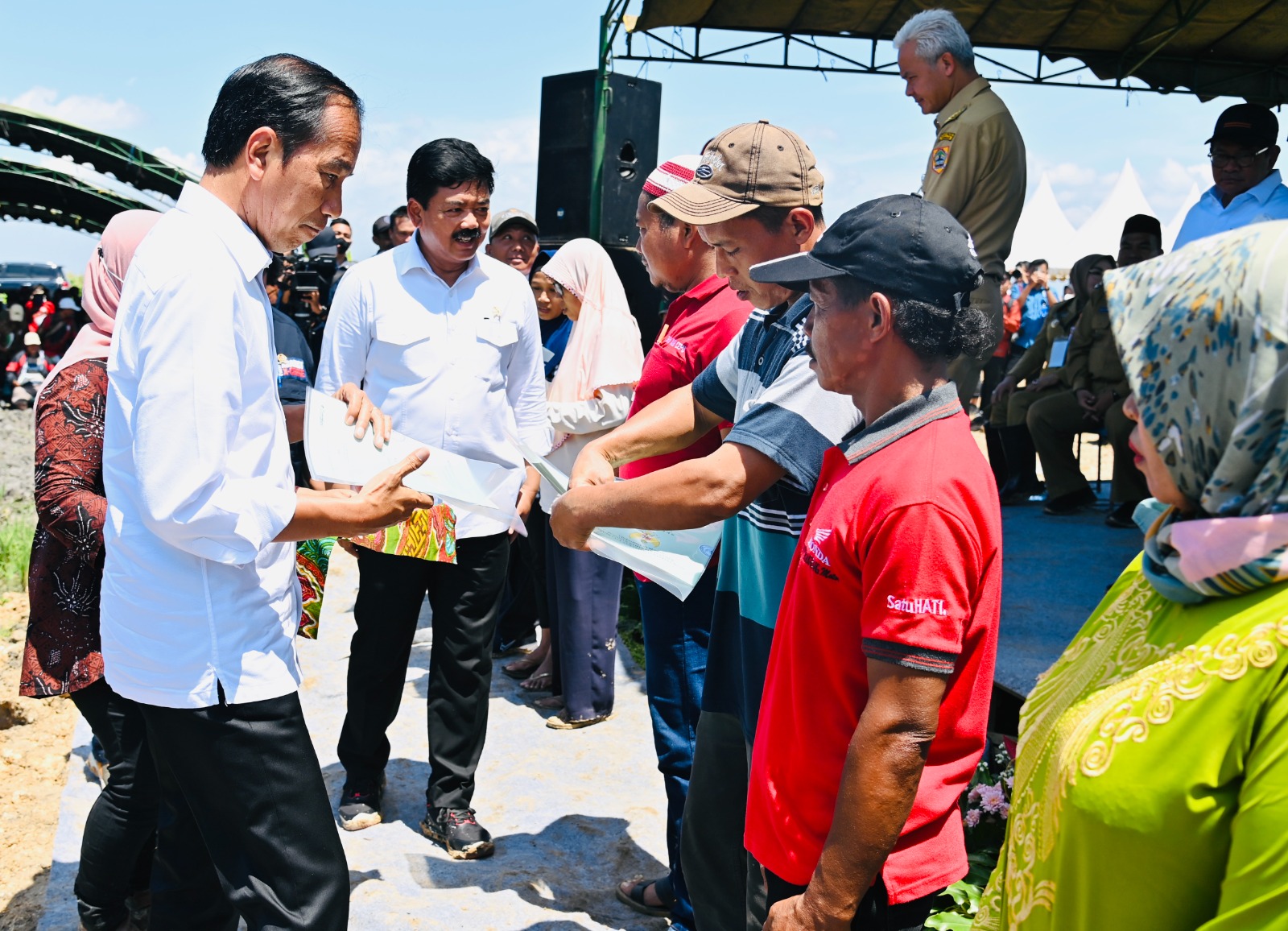 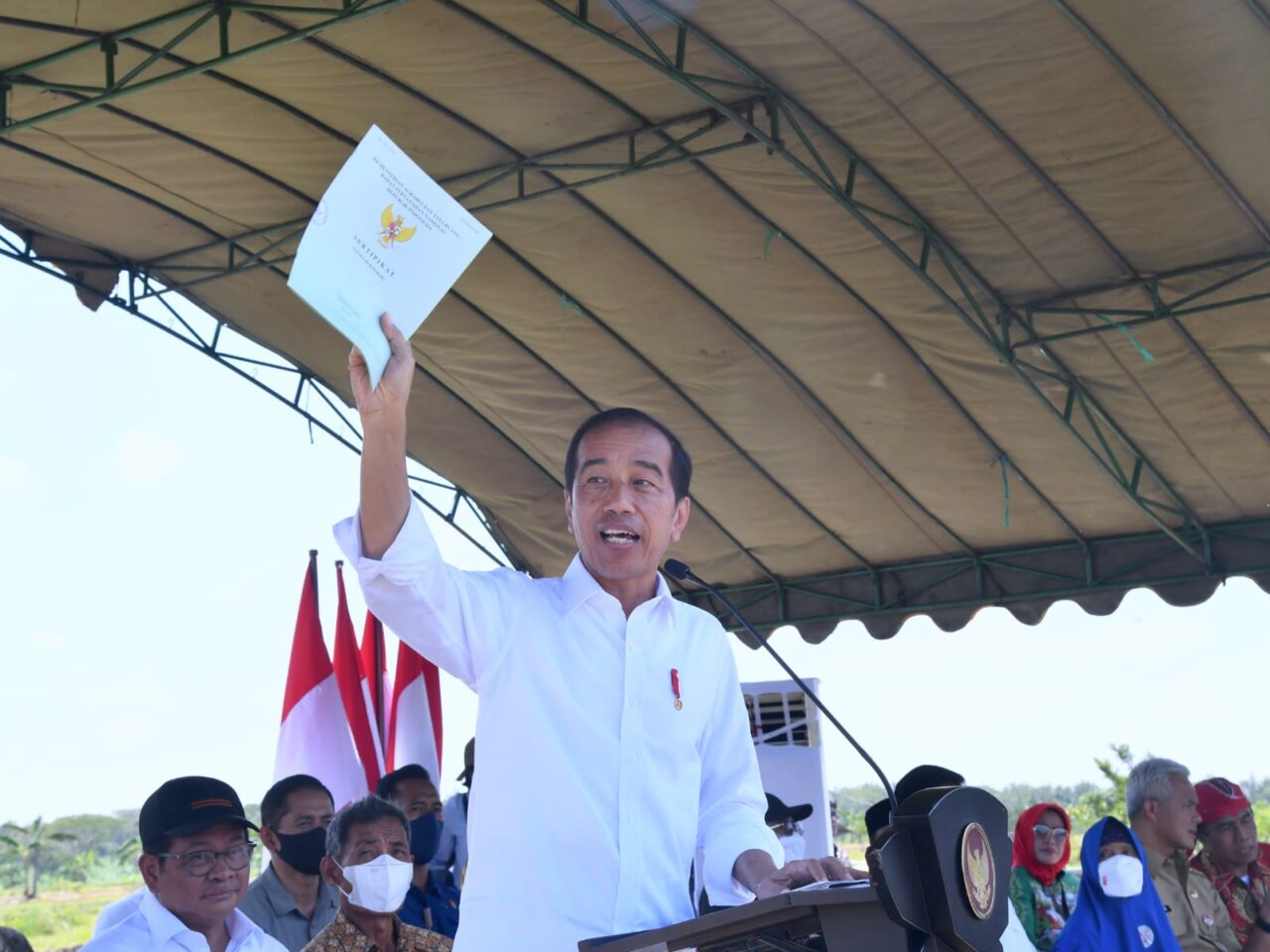 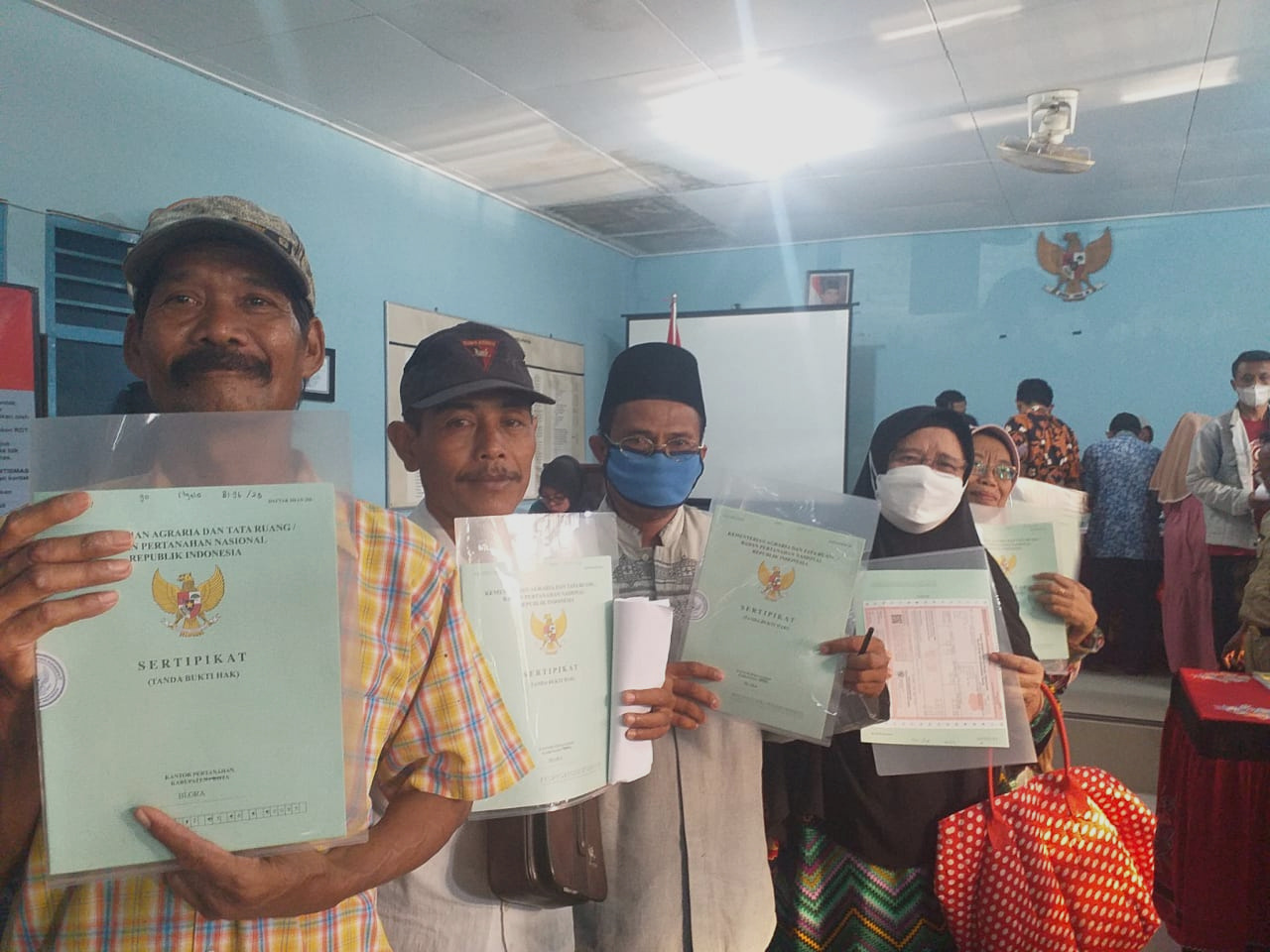 TERIMA KASIH